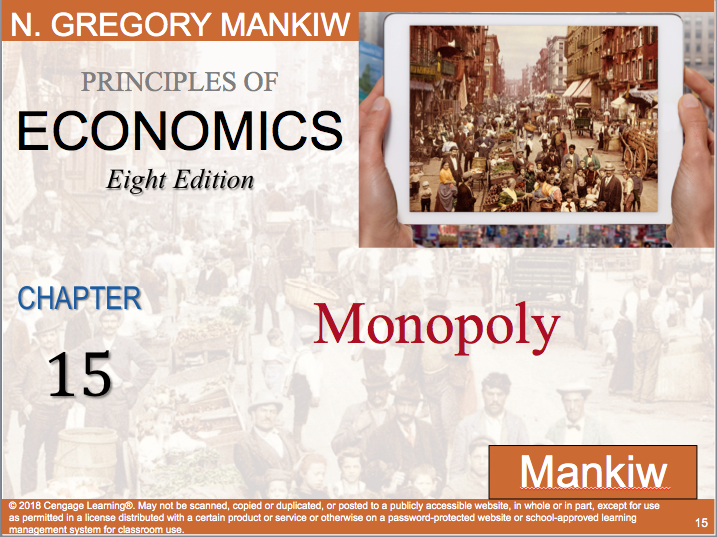 Economists consider monopolies to be inefficient because they can earn profits in the long run.
True
False
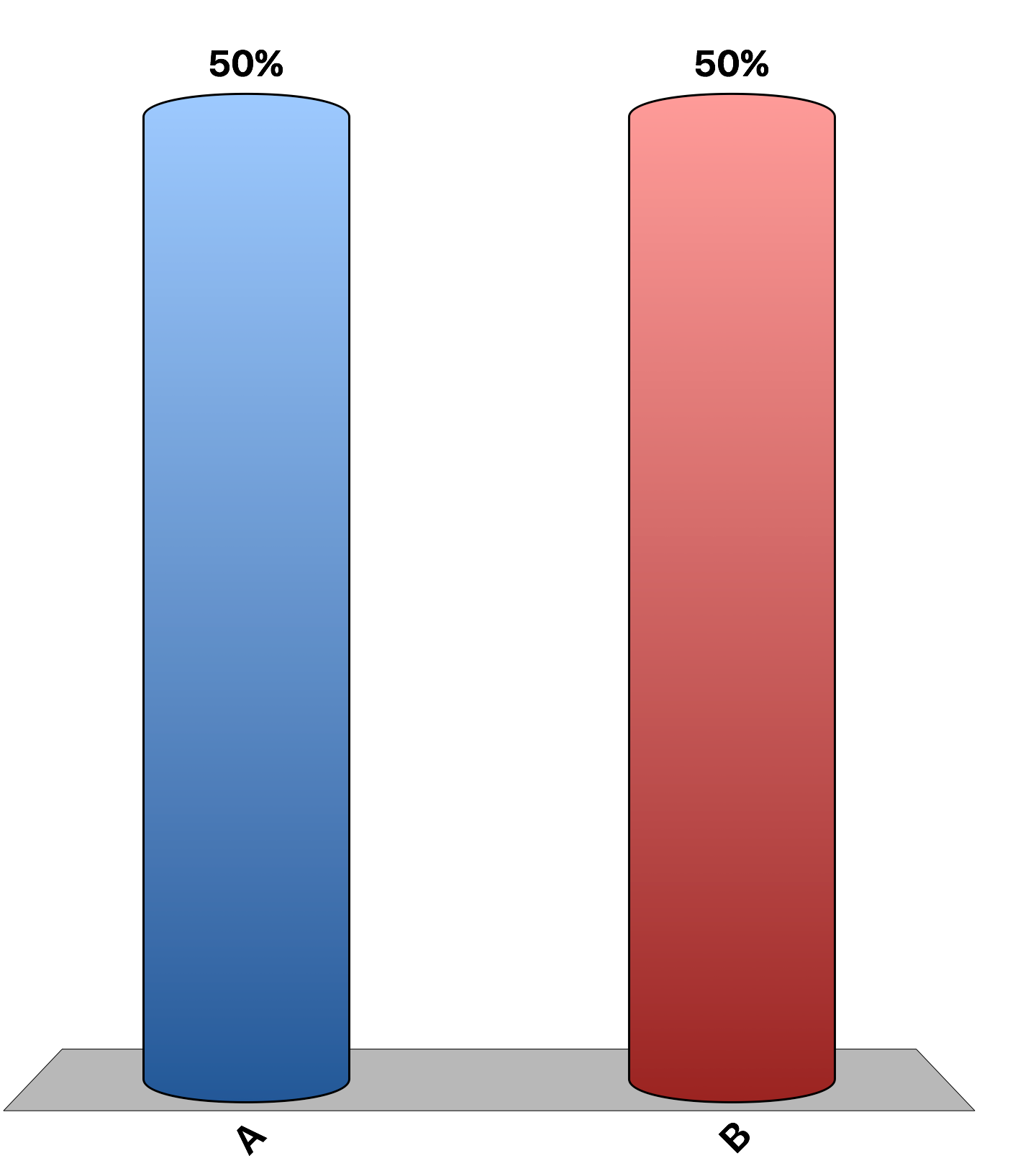 In equilibrium, the relationship between price (P), marginal revenue (MR), and marginal cost (MC) for a monopoly is: P < MR = MC.
True
False
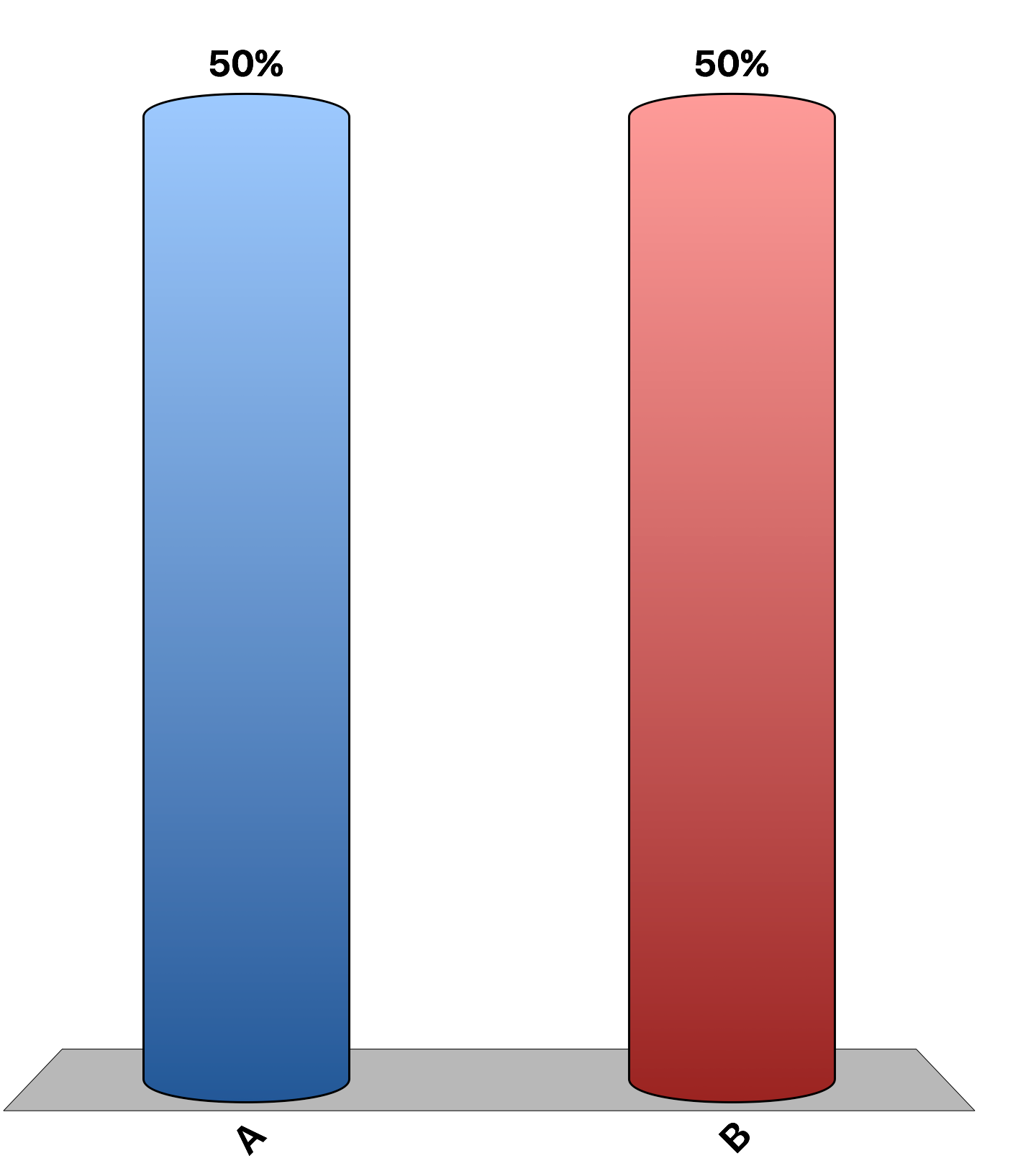 A natural monopoly can supply a good to the entire market at a lower cost than two or more firms could.
True
False
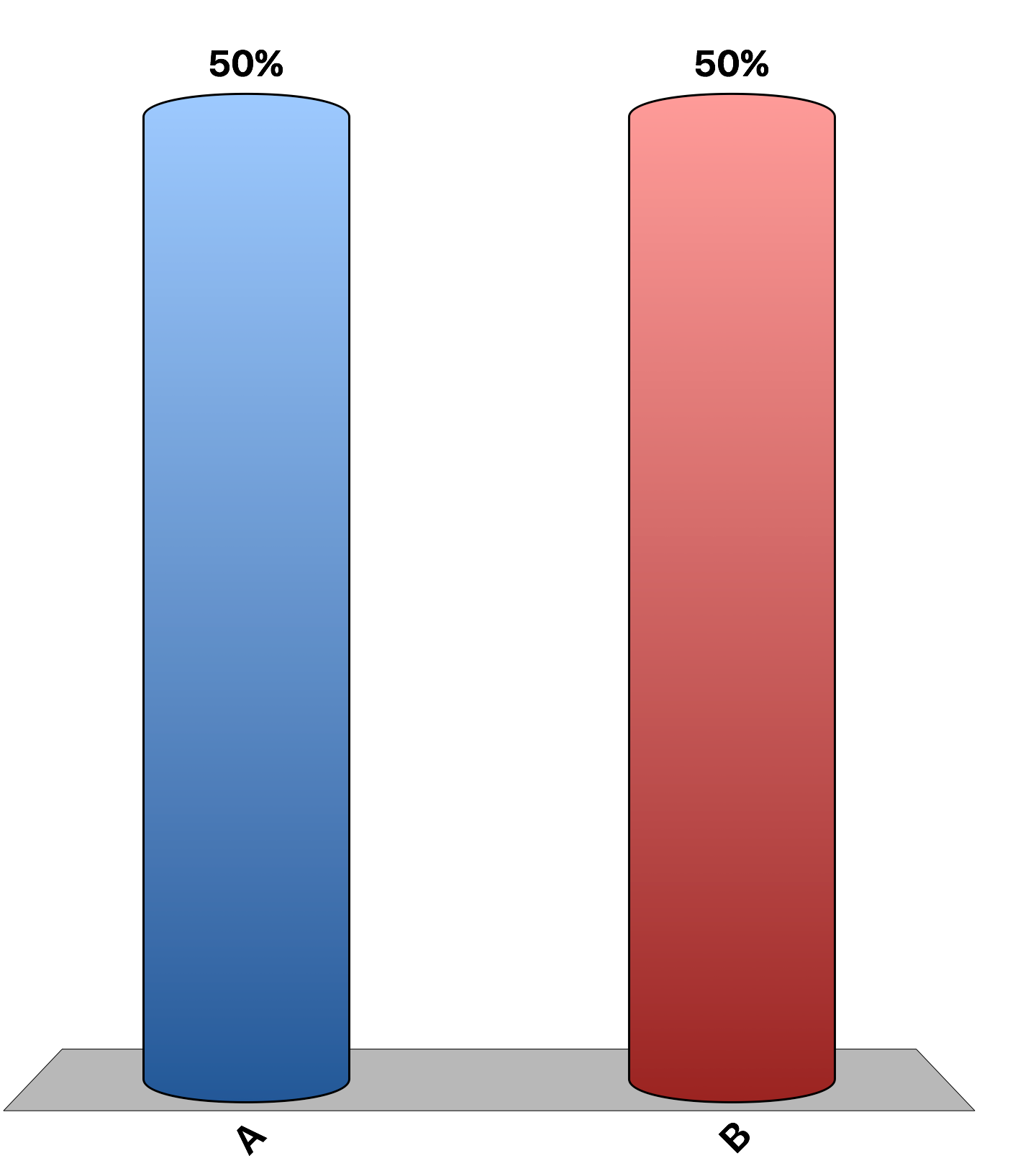 In comparison to a perfectly competitive firm, a monopolist charges a
higher price and produces a higher quantity.
higher price and produces a lower quantity.
lower price and produces a higher quantity.
lower price and produces a lower quantity.
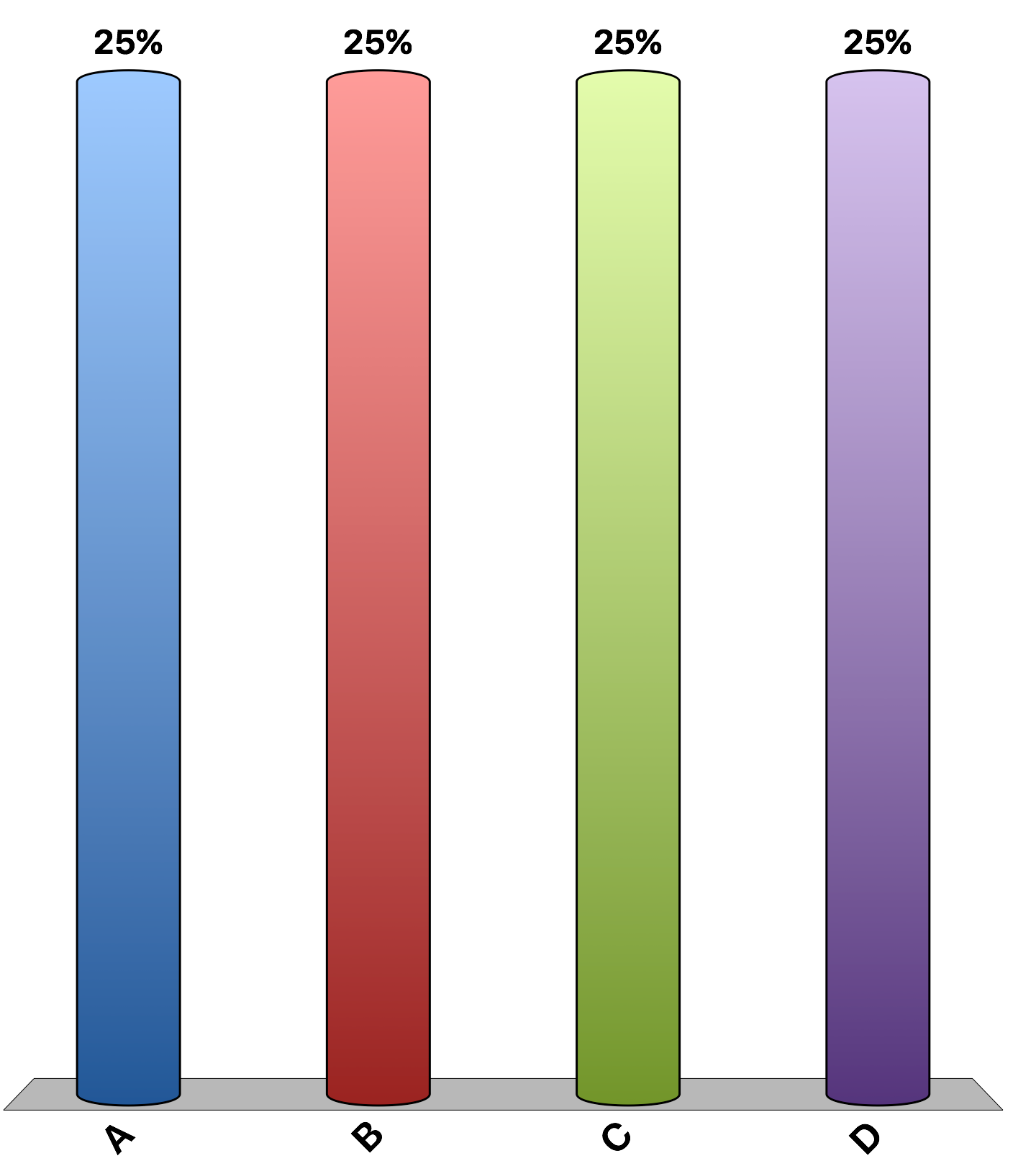 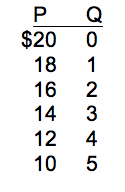 Refer to the table which illustrates the demand curve for a monopolist.  Suppose the firm’s marginal cost is constant at $5, and there are no fixed costs. This monopolist will produce
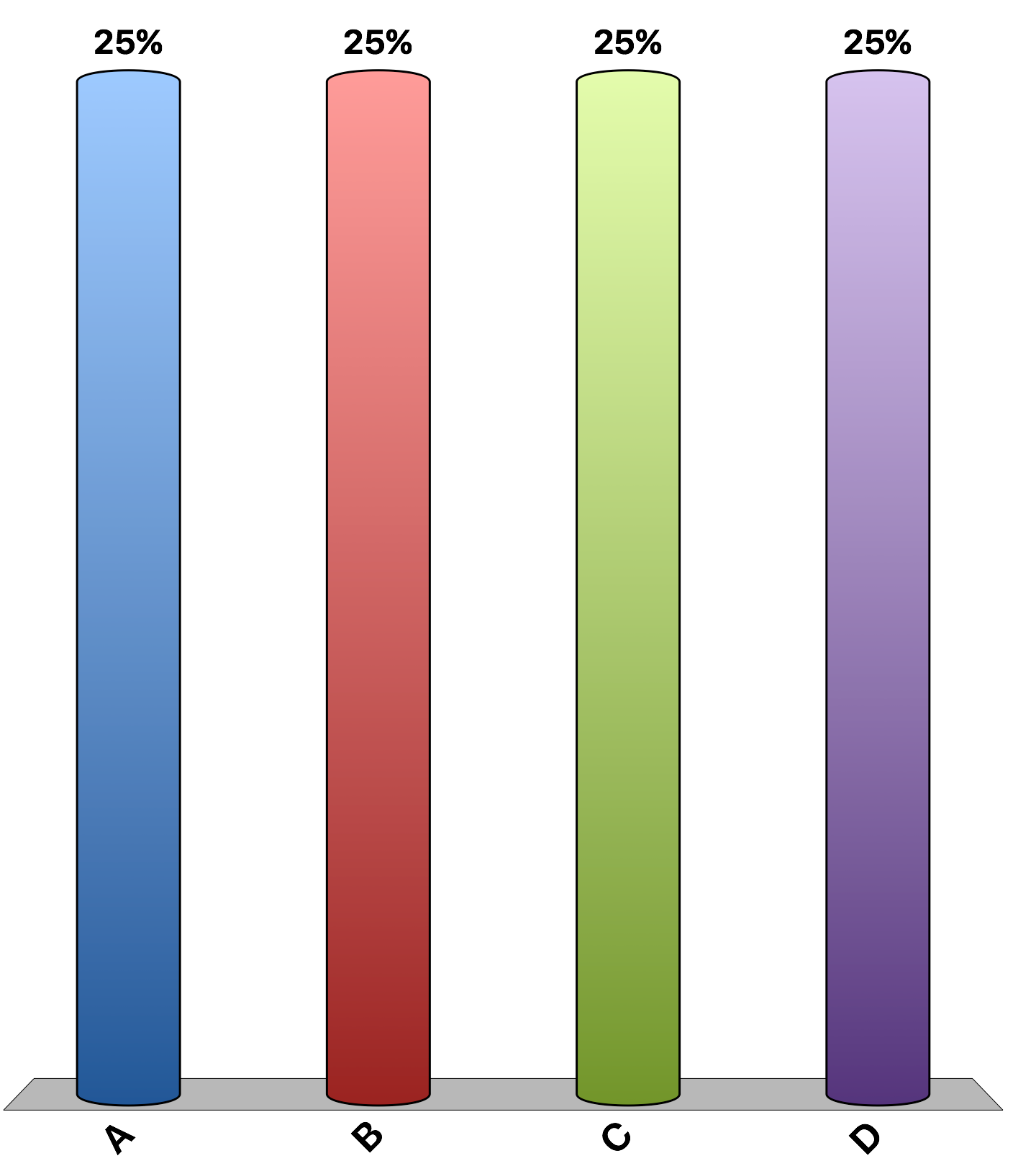 5 units of output and charge a price of $10.
4 units of output and charge a price of $12.
3 units of output and charge a price of $14.
2 units of output and charge a price of $16.
Refer to the table which illustrates the demand curve for a monopolist.  Suppose the firm’s marginal cost is constant at $5, and there are no fixed costs. By producing the profit-maximizing output, this monopolist will earn total profits of
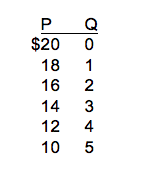 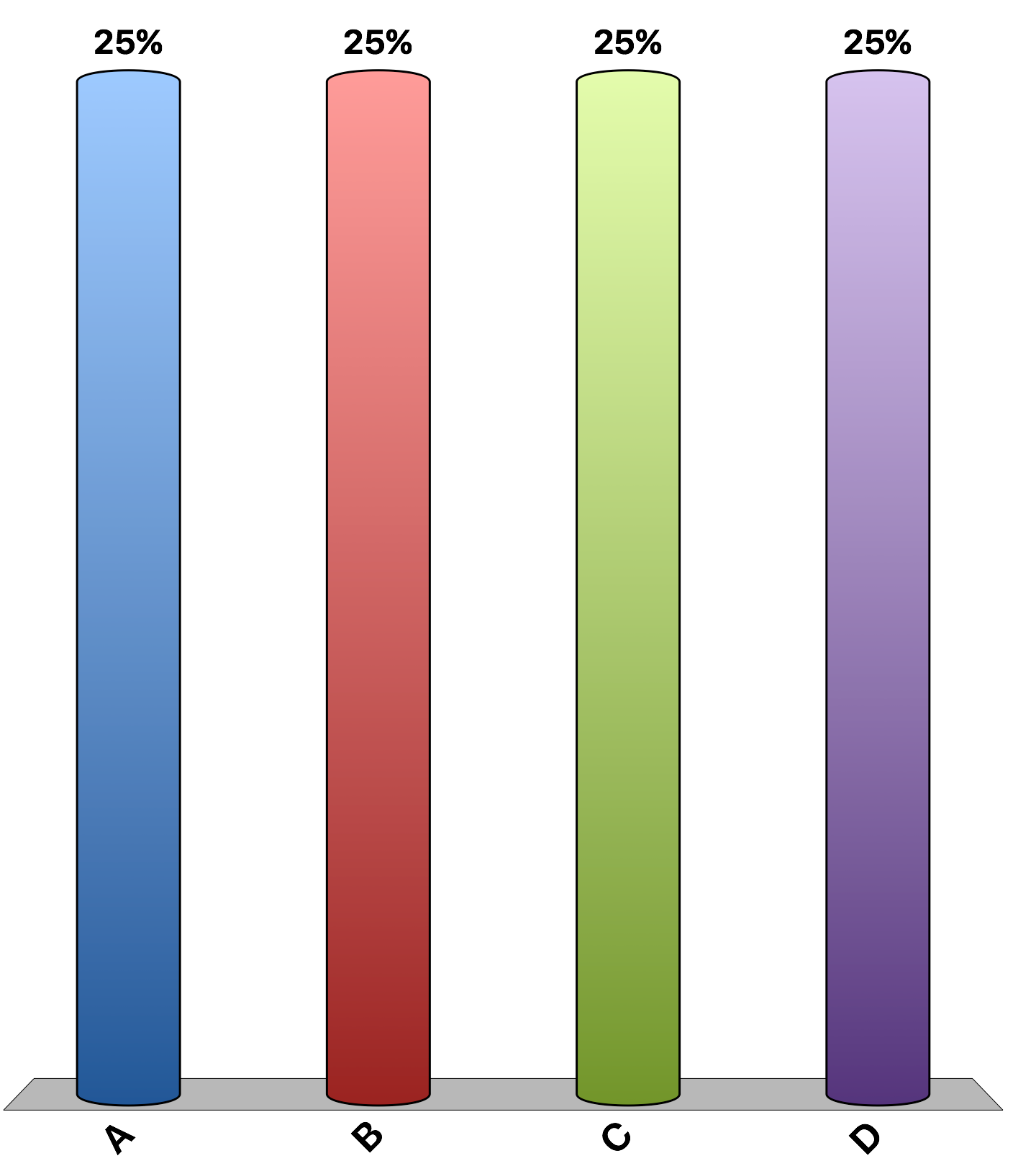 $12.
$27.
$28.
$37.
Suppose that a monopolist is producing a level of output such that marginal revenue exceeds marginal cost. To increase profits, this monopolist should
increase output and increase price.
decrease output and decrease price.
increase output and decrease price.
decrease output and increase price.
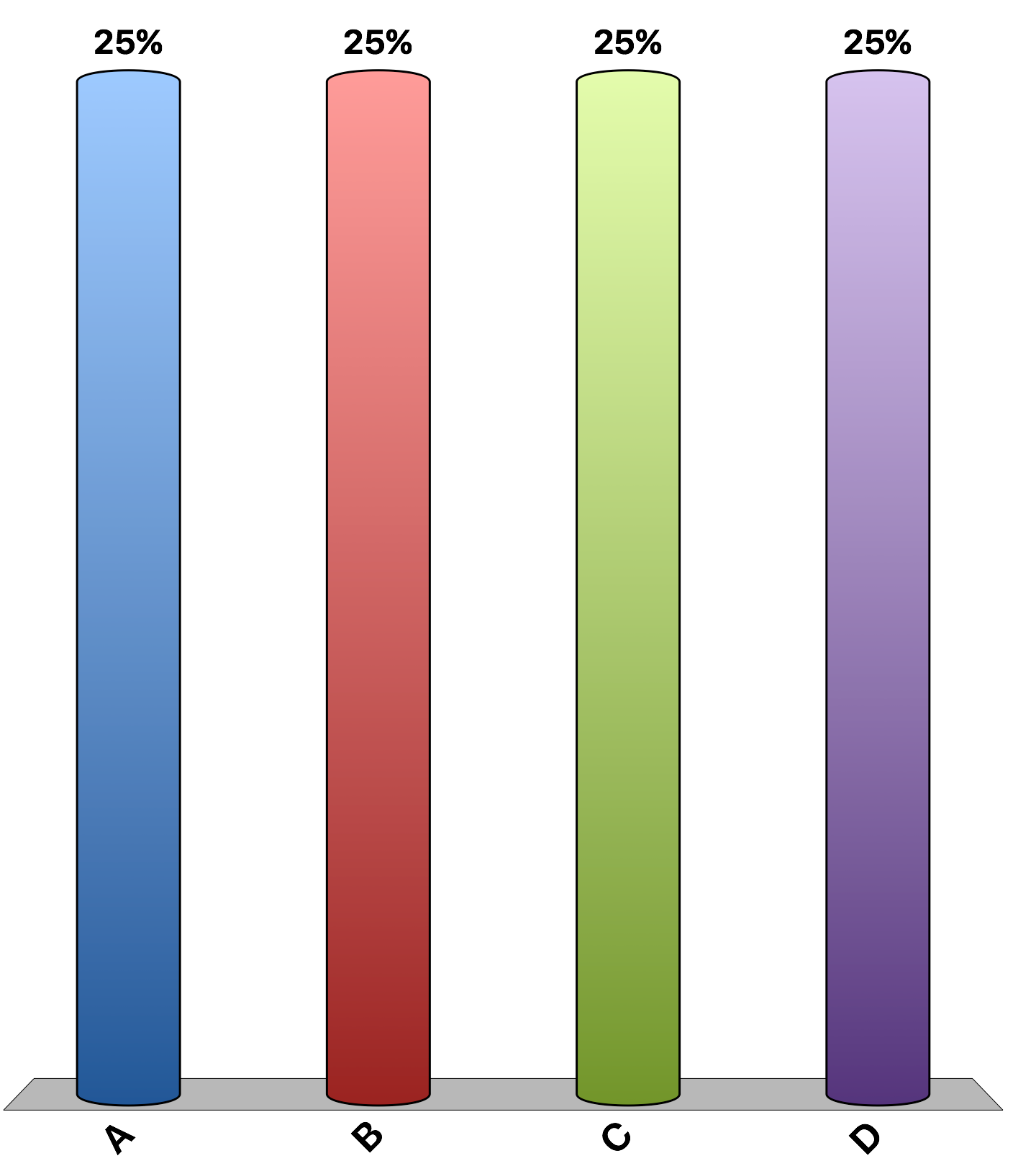 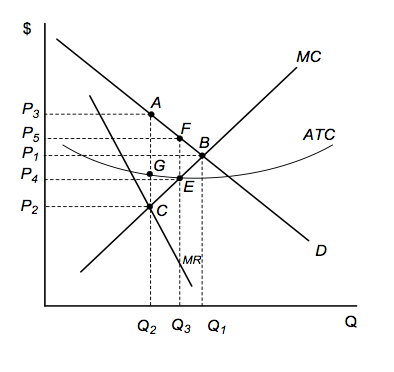 Refer to the figure. This monopolist will charge a price of:
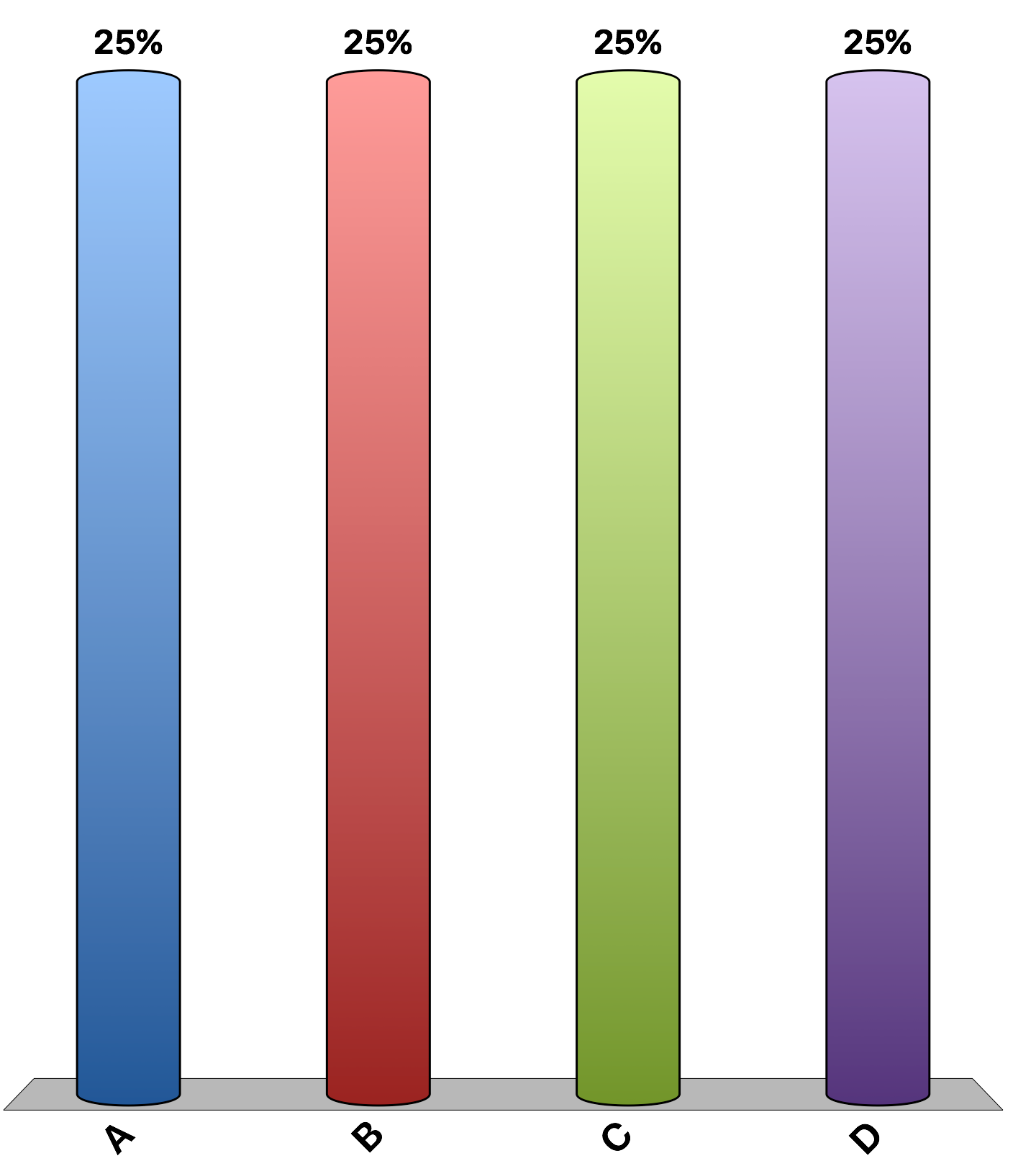 P5 and produce quantity Q3
P2 and produce quantity Q2
P1 and produce quantity Q1
P3 and produce quantity Q2
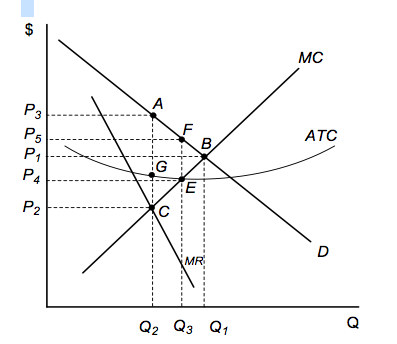 Refer to the figure.  The deadweight loss for a profit-maximizing monopolist is the area ________, and the profit per unit is the distance______.
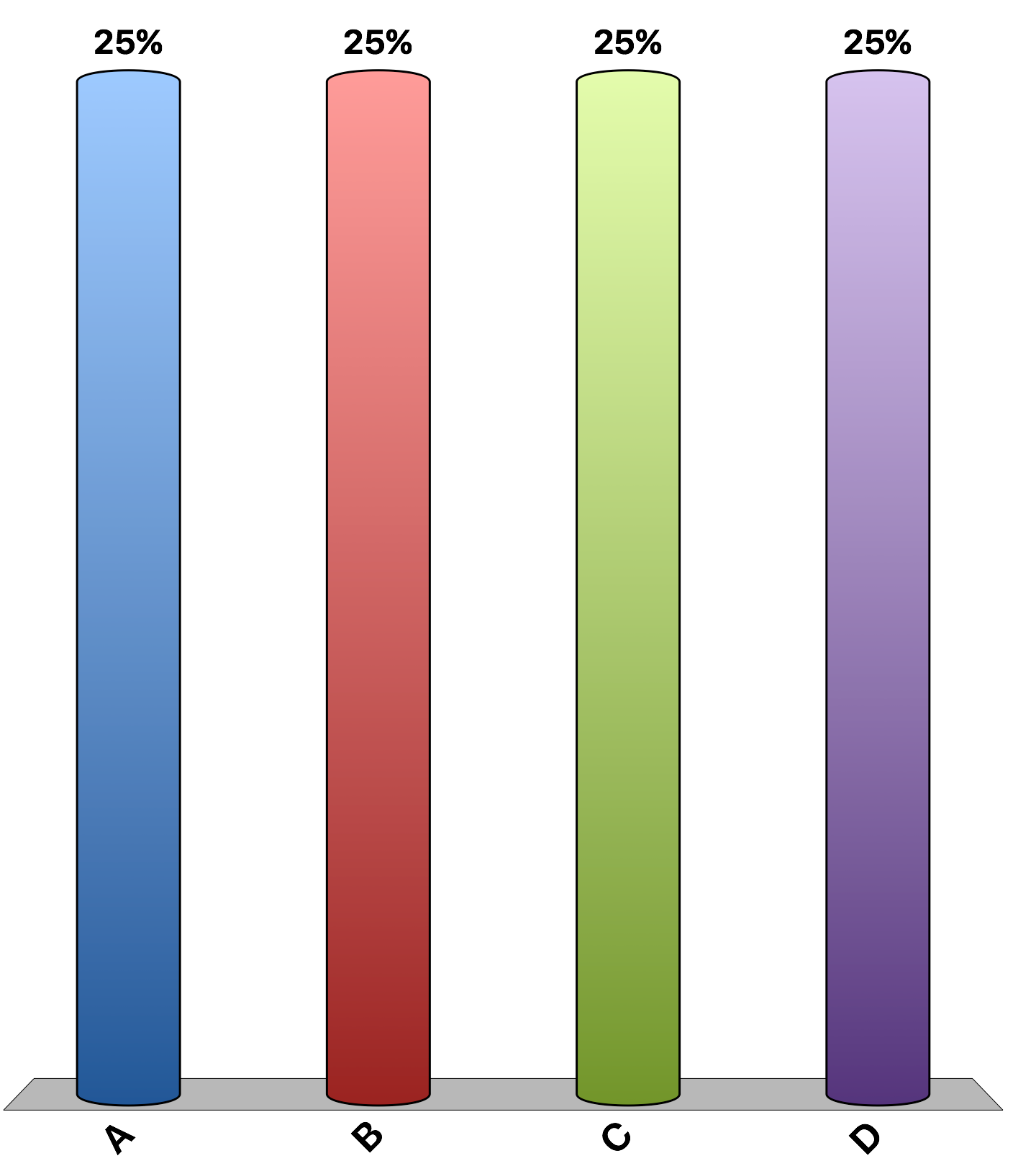 ABEG; AF.
ABC; AG.
FBE; FE.
GEC; BE.
Perfect price discrimination
raises profit.
raises total surplus.
lowers consumer surplus.
All of the above are correct.
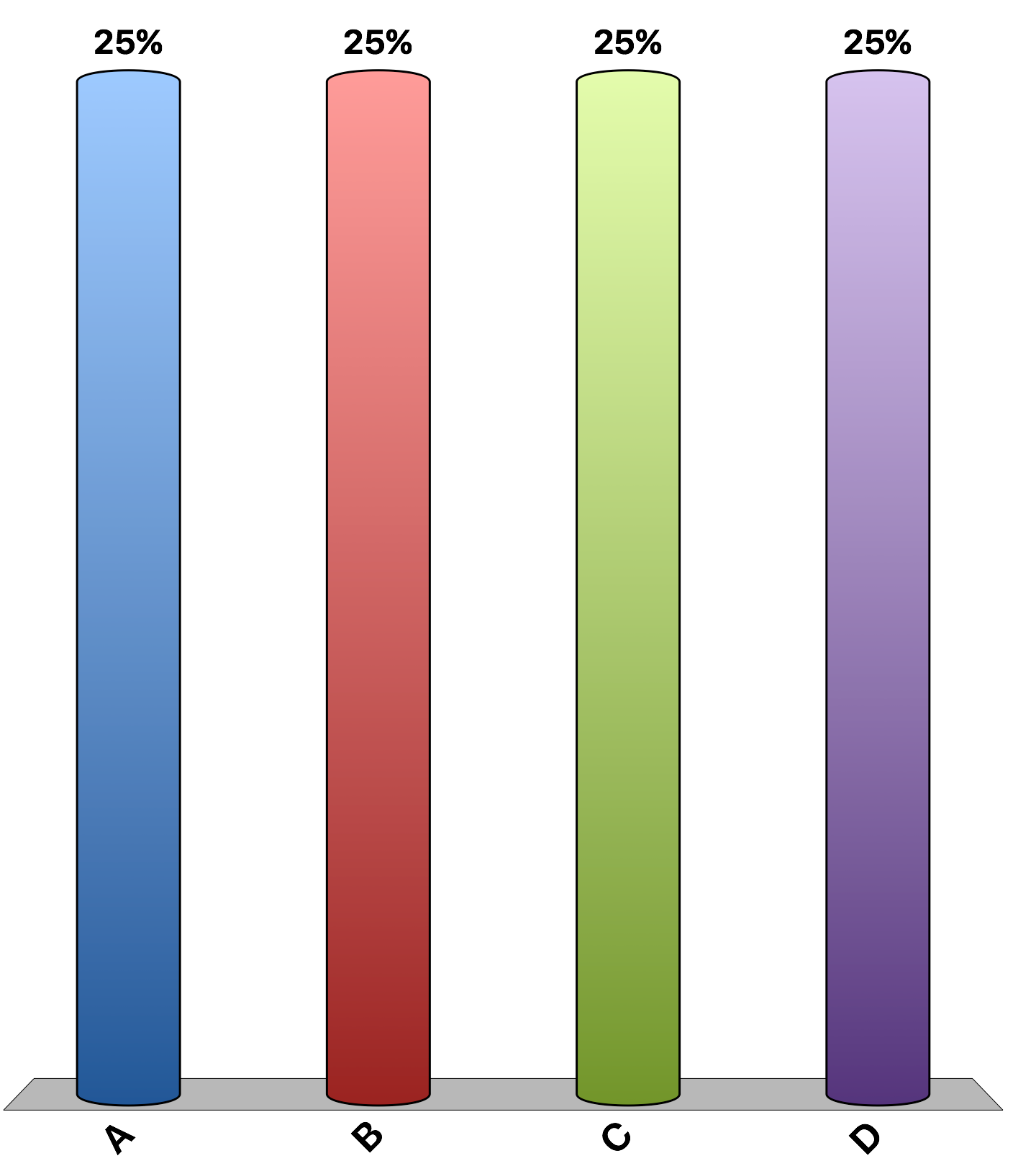 Which of the following is not an example of price discrimination?
Nabisco provides cents-off coupons for Oreos.
Amtrak offers a lower price for weekend travel compared to weekday rates on the same routes.
Hotel rates are lower for AAA members than for nonmembers.
Lamb’s wool sweaters are less expensive than cashmere sweaters.
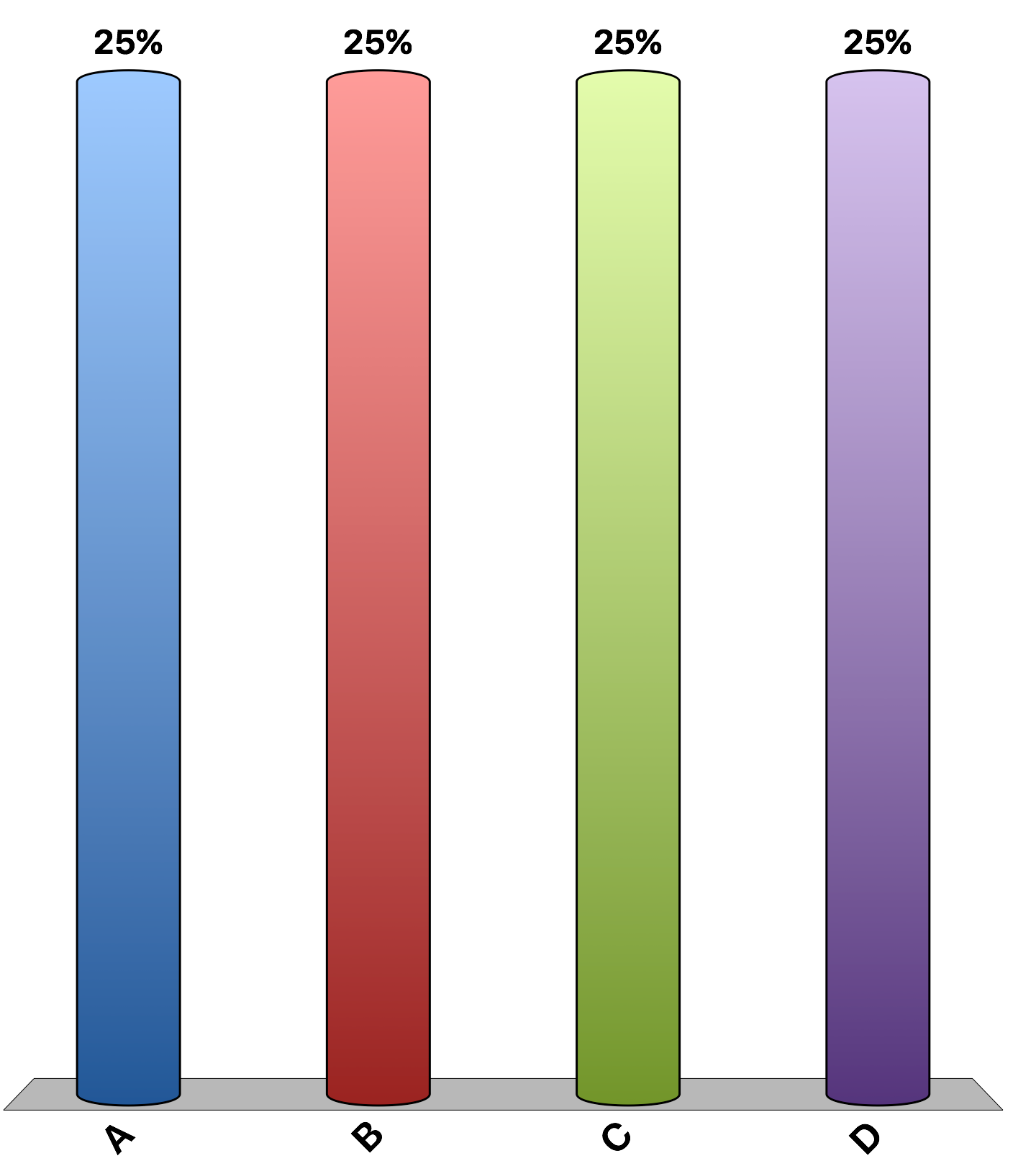 When a movie theater offers a discounted ticket price to moviegoers over the age of 65, it engages in
price discrimination and increases the deadweight loss.
price discrimination and decreases the deadweight loss.
revenue maximization and decreases the deadweight loss.
perfect price discrimination and decreases the deadweight loss.
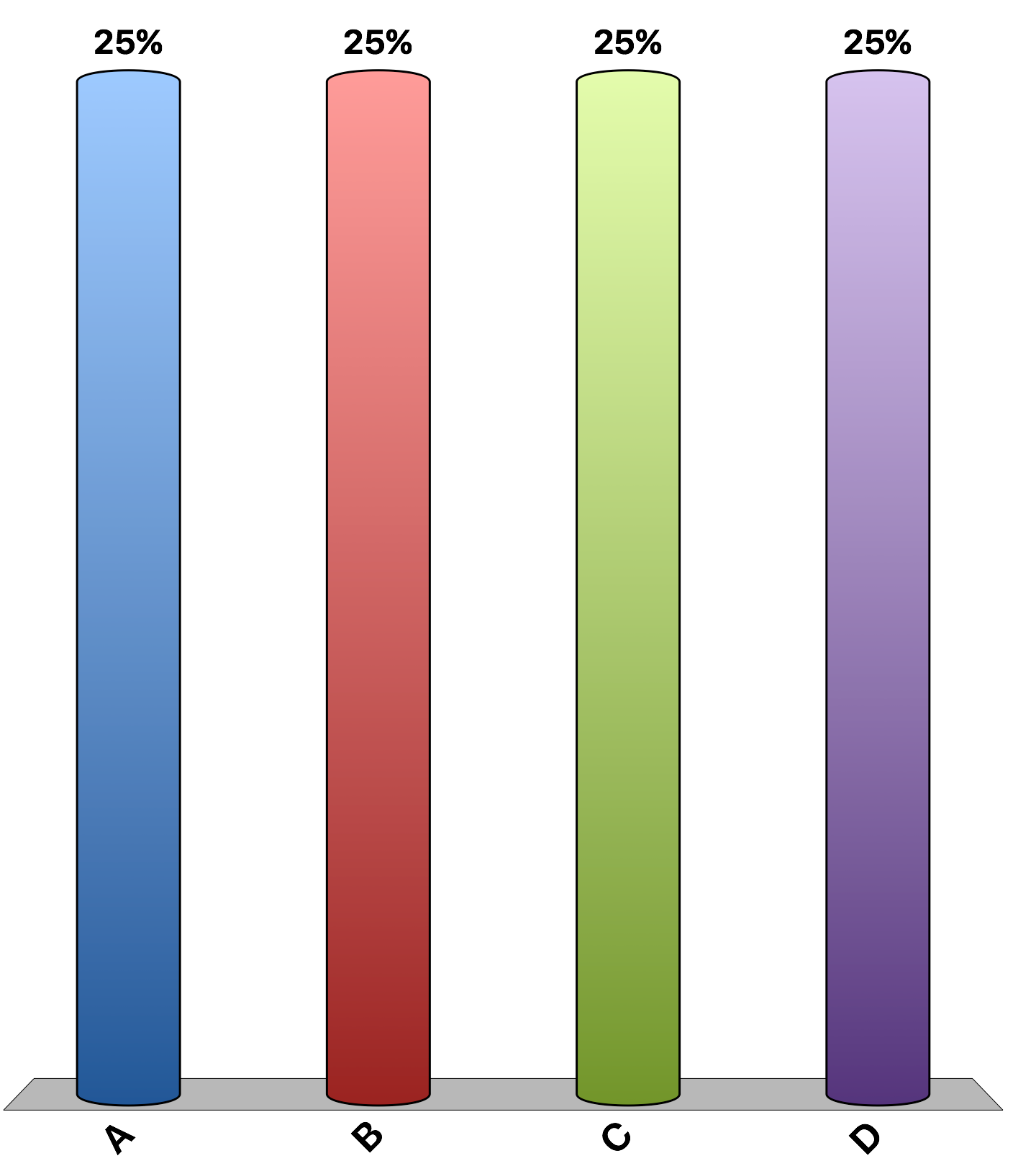 “If regulators had not approved mergers in the past decade between major networked airlines, travelers would be better off today.”
agree
disagree
uncertain
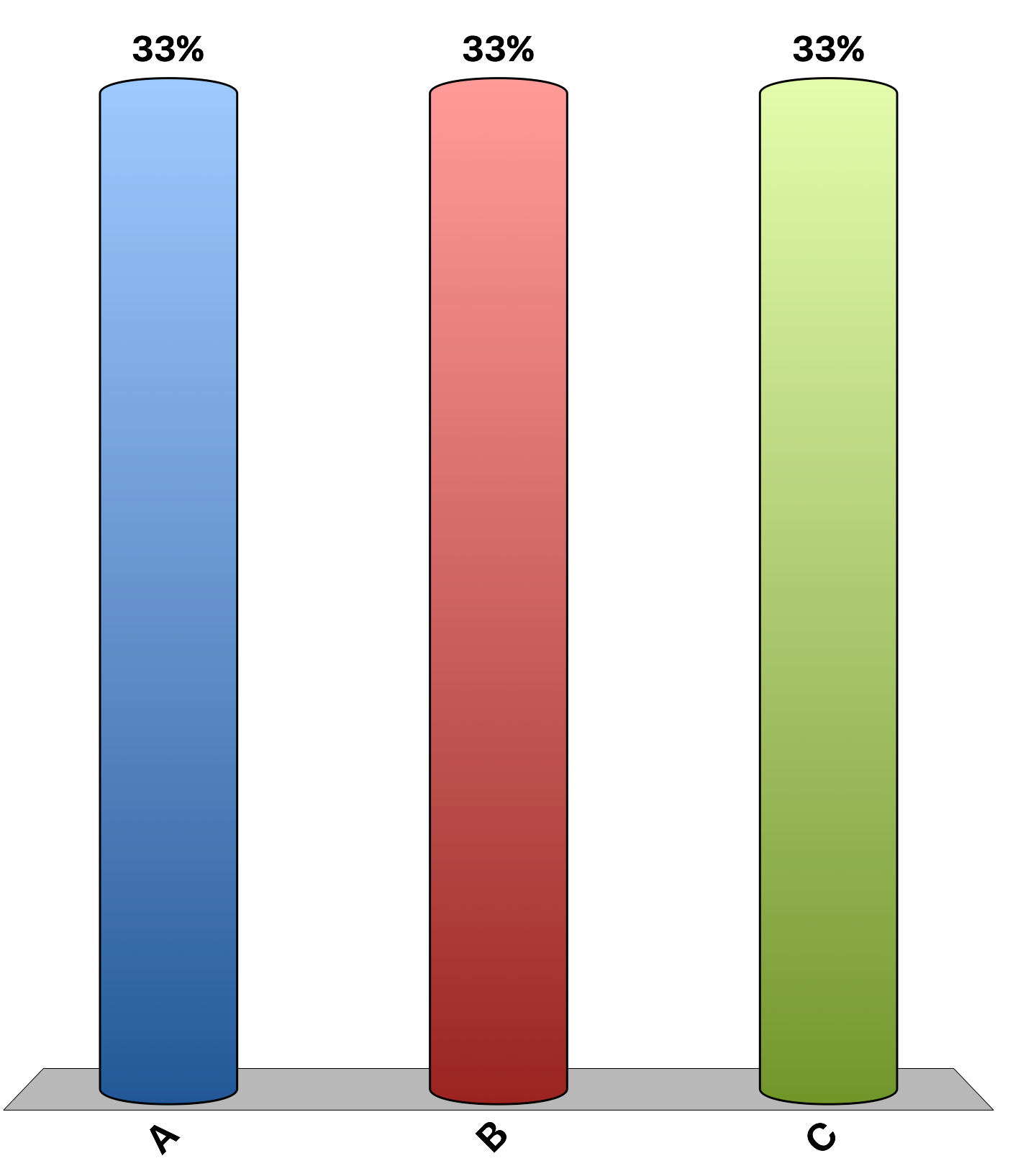 [Speaker Notes: 29% of economists agree; 26% disagree; and 45% are uncertain. This is the 'Ask the experts' feature in the textbook. Source: IGM Economic Experts Panel, August 28, 2013.]